Perrone Luca –Aloia Ilaria
Scuola Media Fagnano Centro
Istituto Comprensivo Fagnano-Mongrassano
Docente Esperto
Prof.Gennaro Sinimarco
Tutor
Prof.ssa Vincenza Carpinelli
Pon
“Uso consapevole e controllato della rete”……
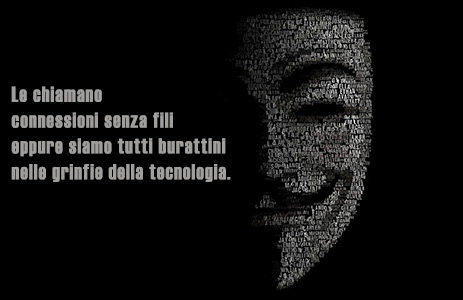 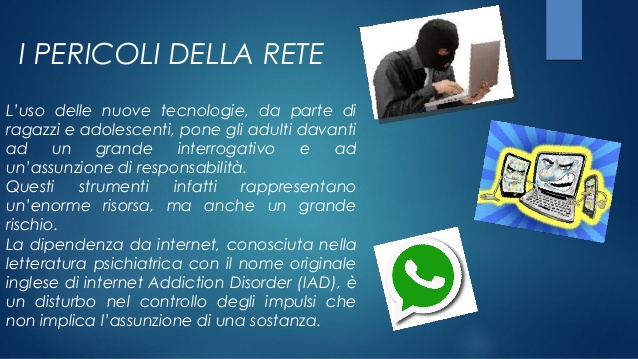 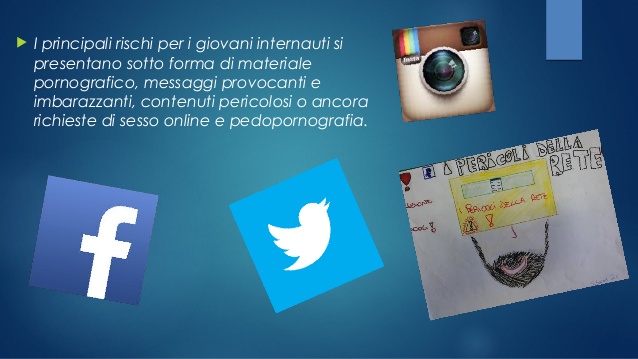 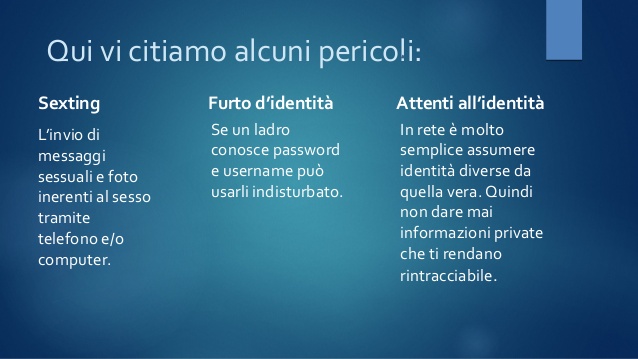 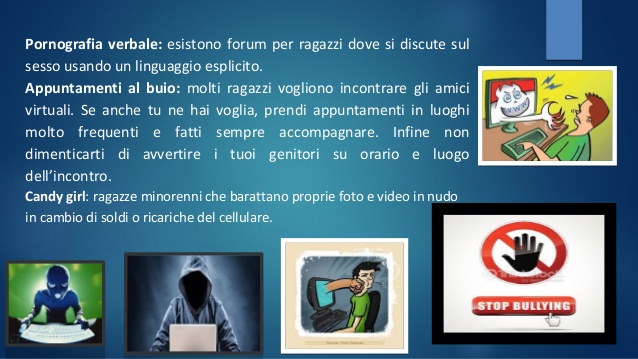 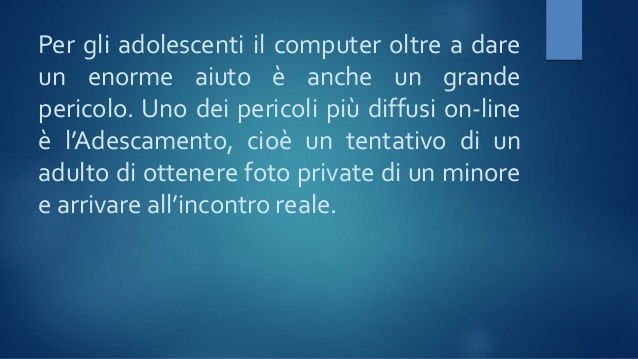 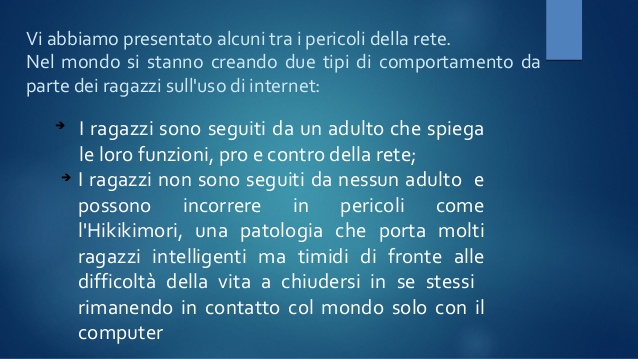 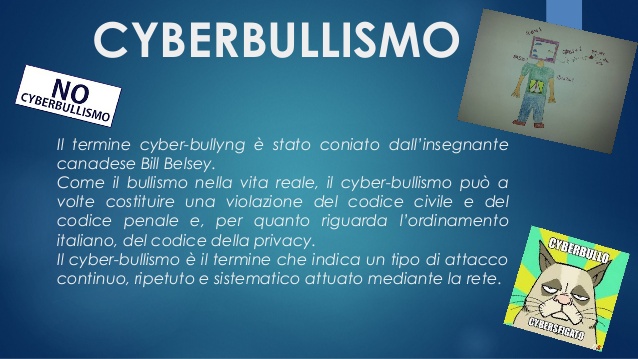 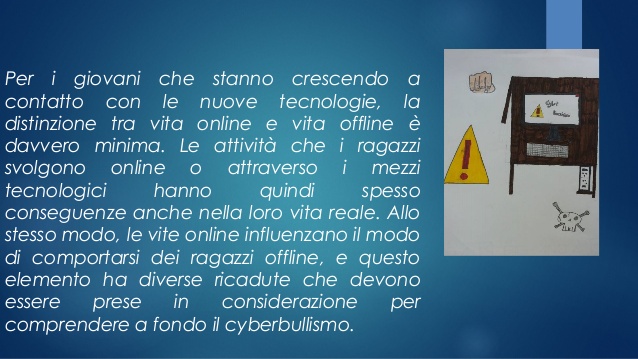 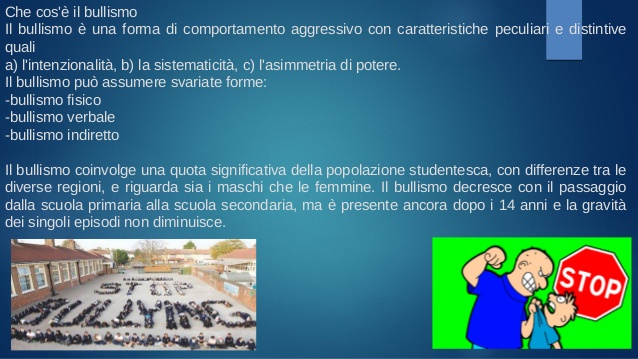 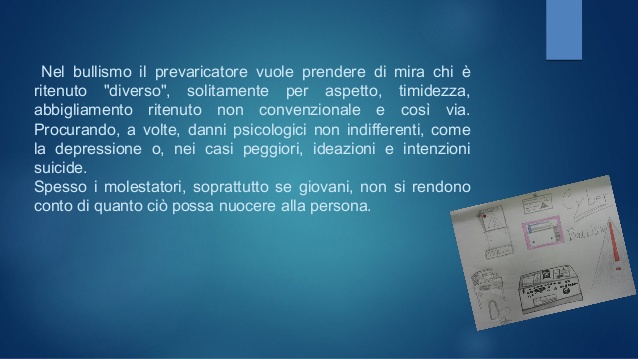 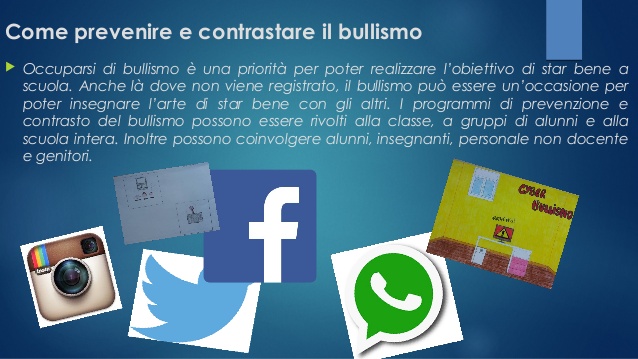 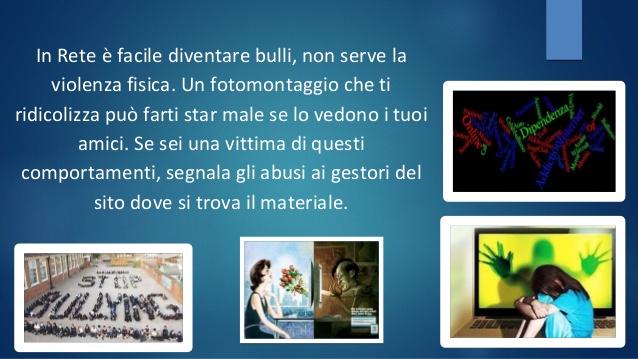 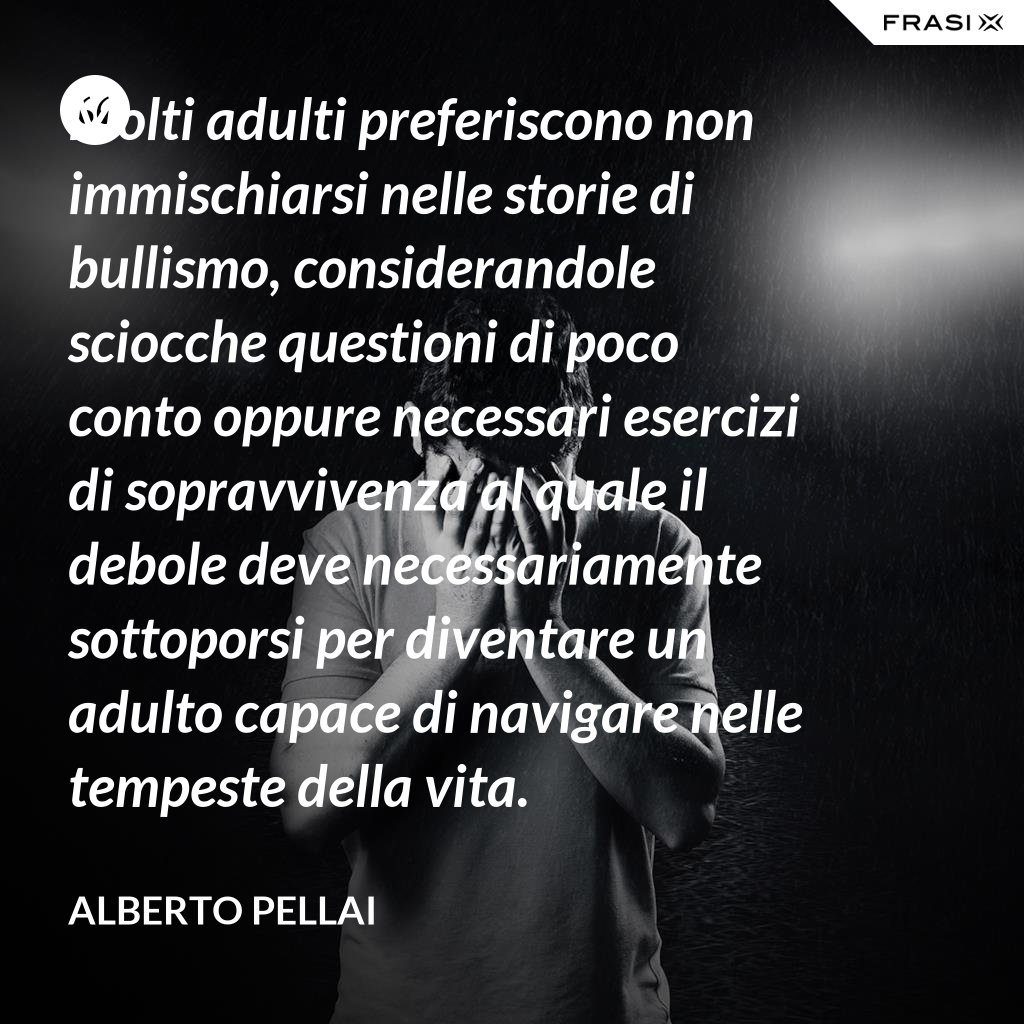